SÉMINAIRE ARTIÈS
MERCREDI 16 MAI 2017
Habitat 76 et le BIM GEM …
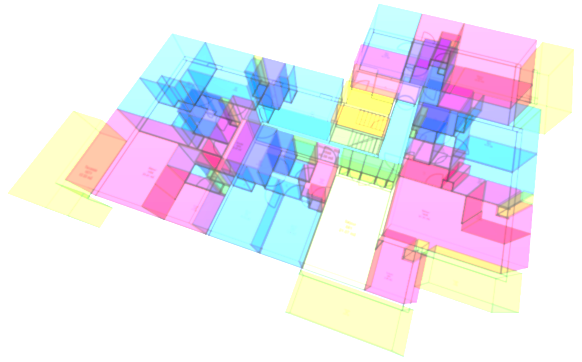 Sébastien MÉTAYER
Directeur du Développement
Durable du Patrimoine
smetayer@habitat76.fr
@MetayerSeb
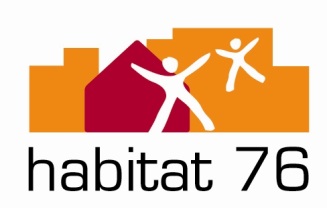 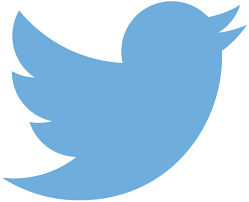 Habitat 76  Office Public de l'Habitat du Département de la Seine-Maritime
Entreprise éco-citoyenne, responsable et solidaire
Premier bailleur social de la Région Normandie
1er  bailleur de logements sociaux en France à avoir imposé dès 2012  l’usage du BIM pour la conception de logements neufs :
Conception Réalisation + Exploitation Maintenance
Généralisation du BIM à partir de début 2015
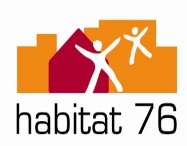 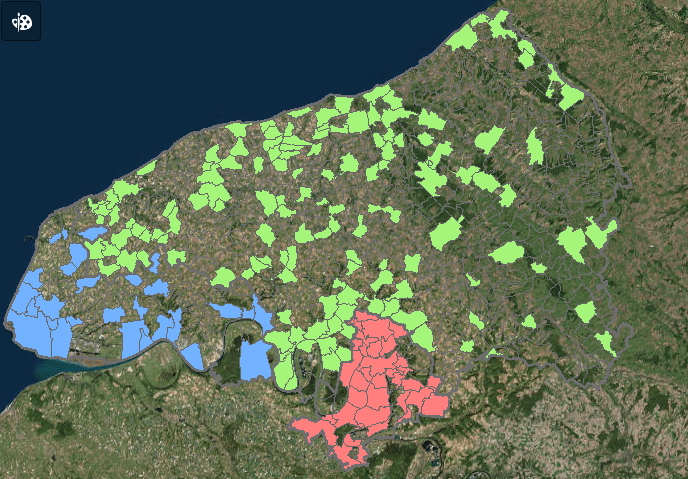 SIG Patrimoine
SIG Commune
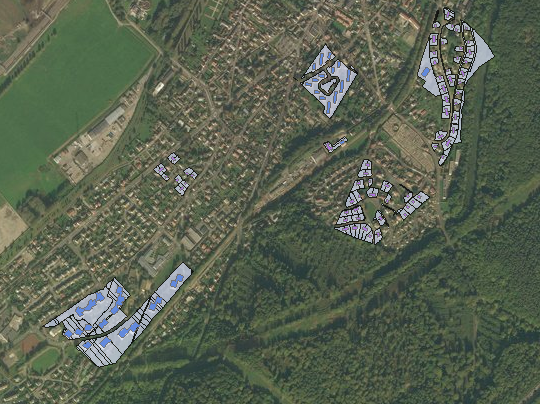 SIG Résidence
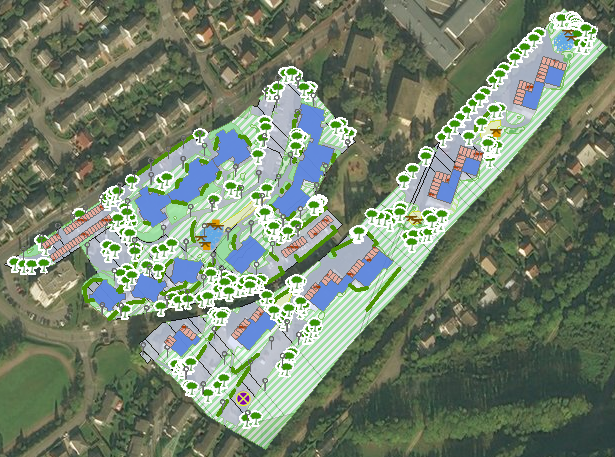 SIG Bâtiment
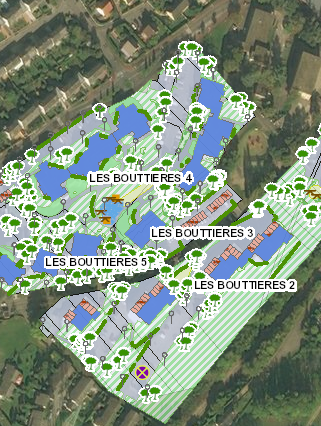 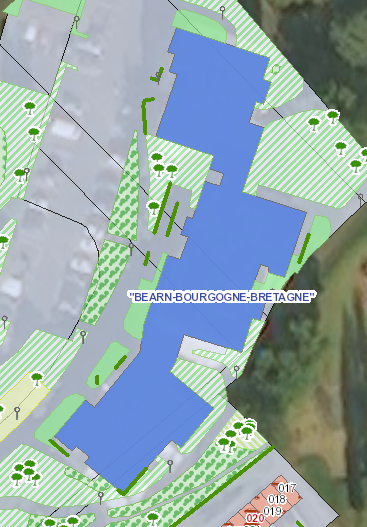 AbylaWeb Bâtiment
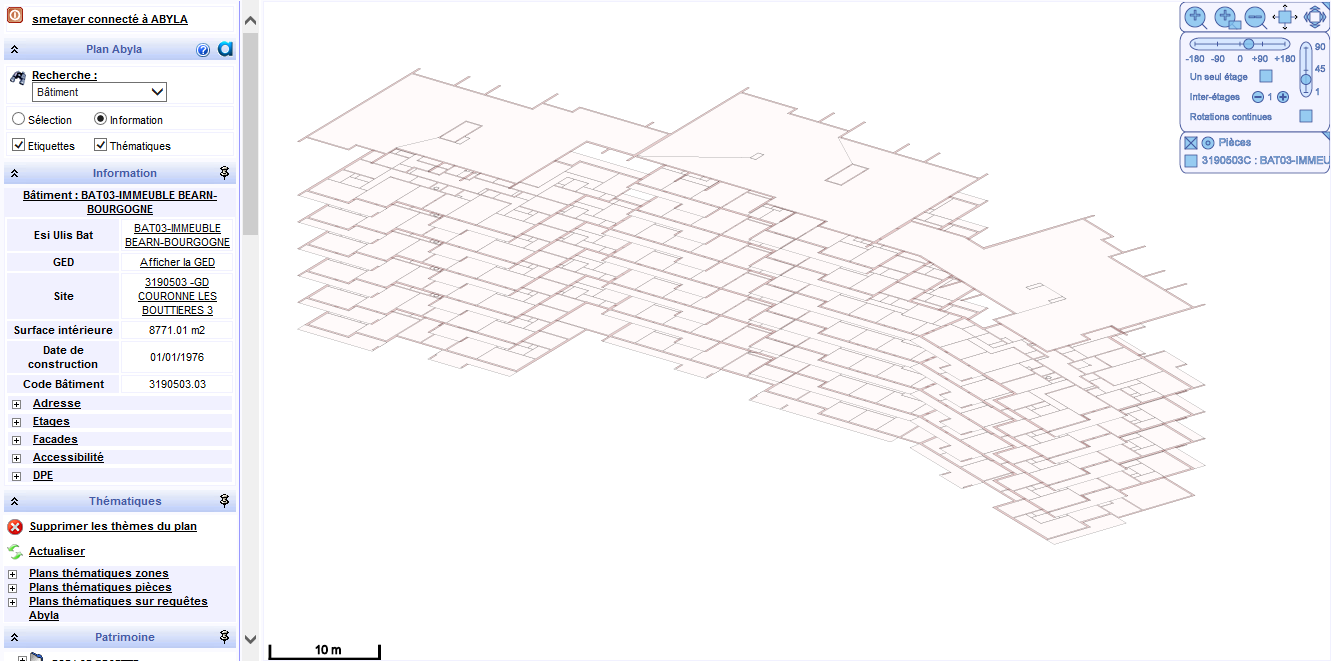 AbylaWeb Étage
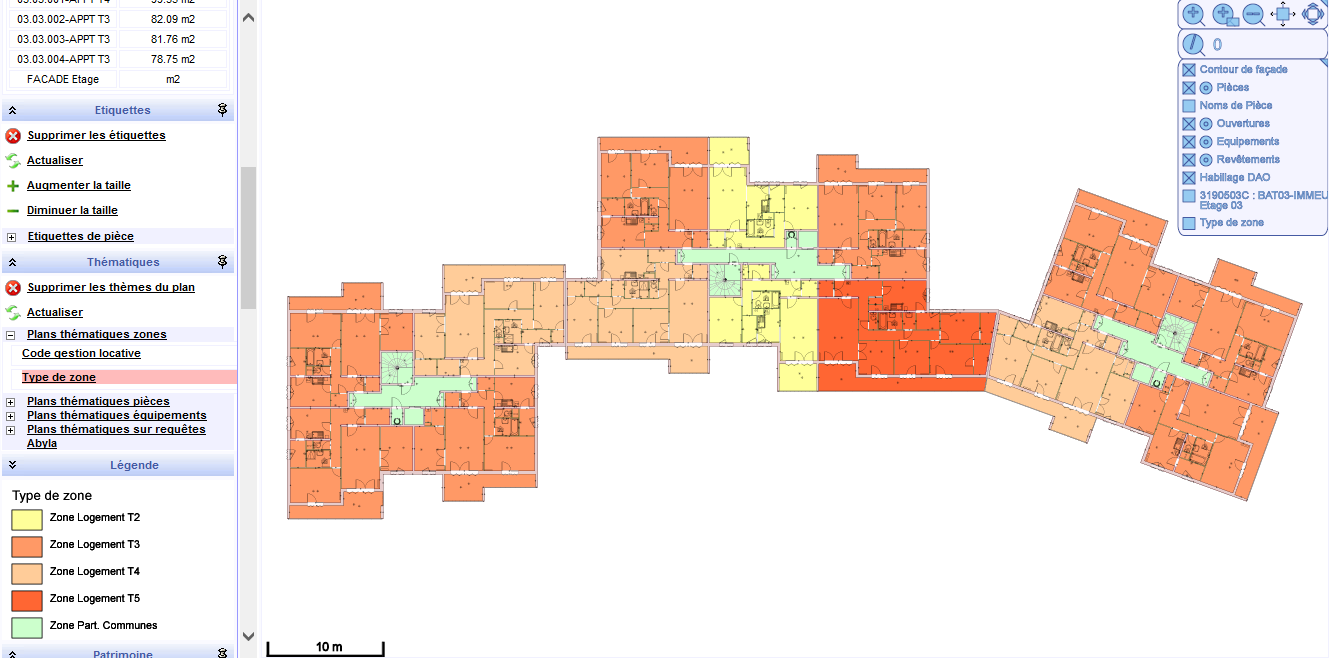 AbylaWeb Logement
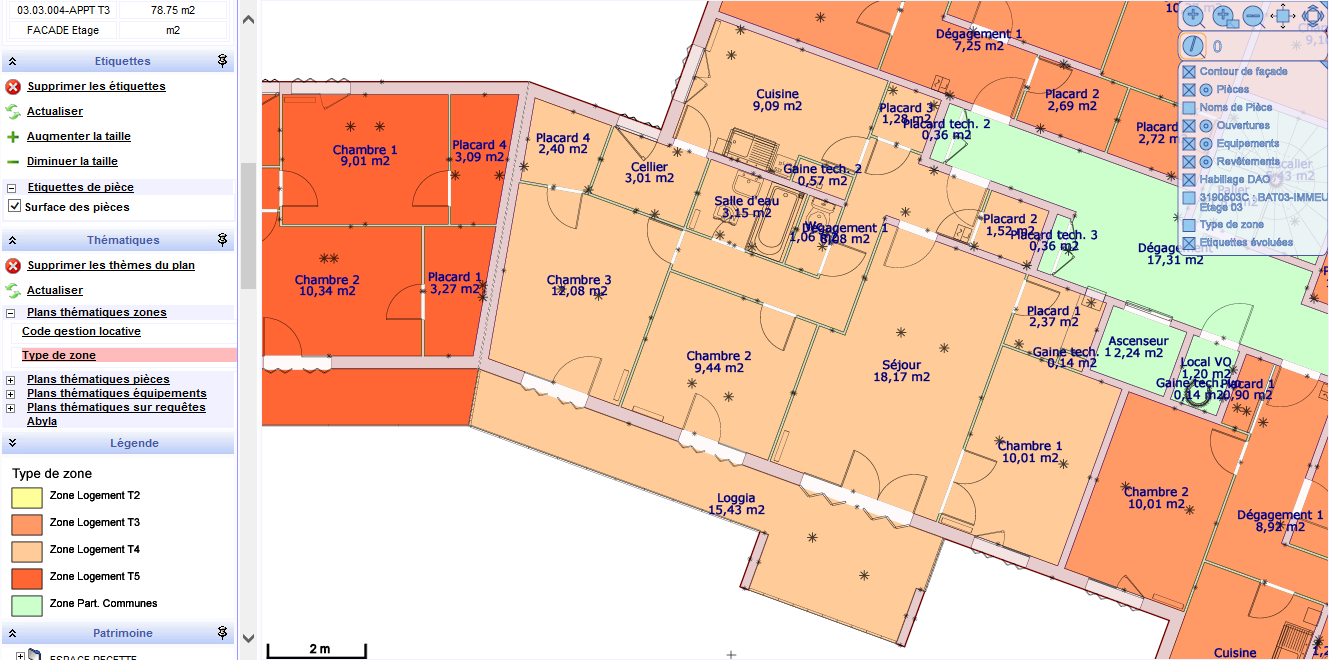 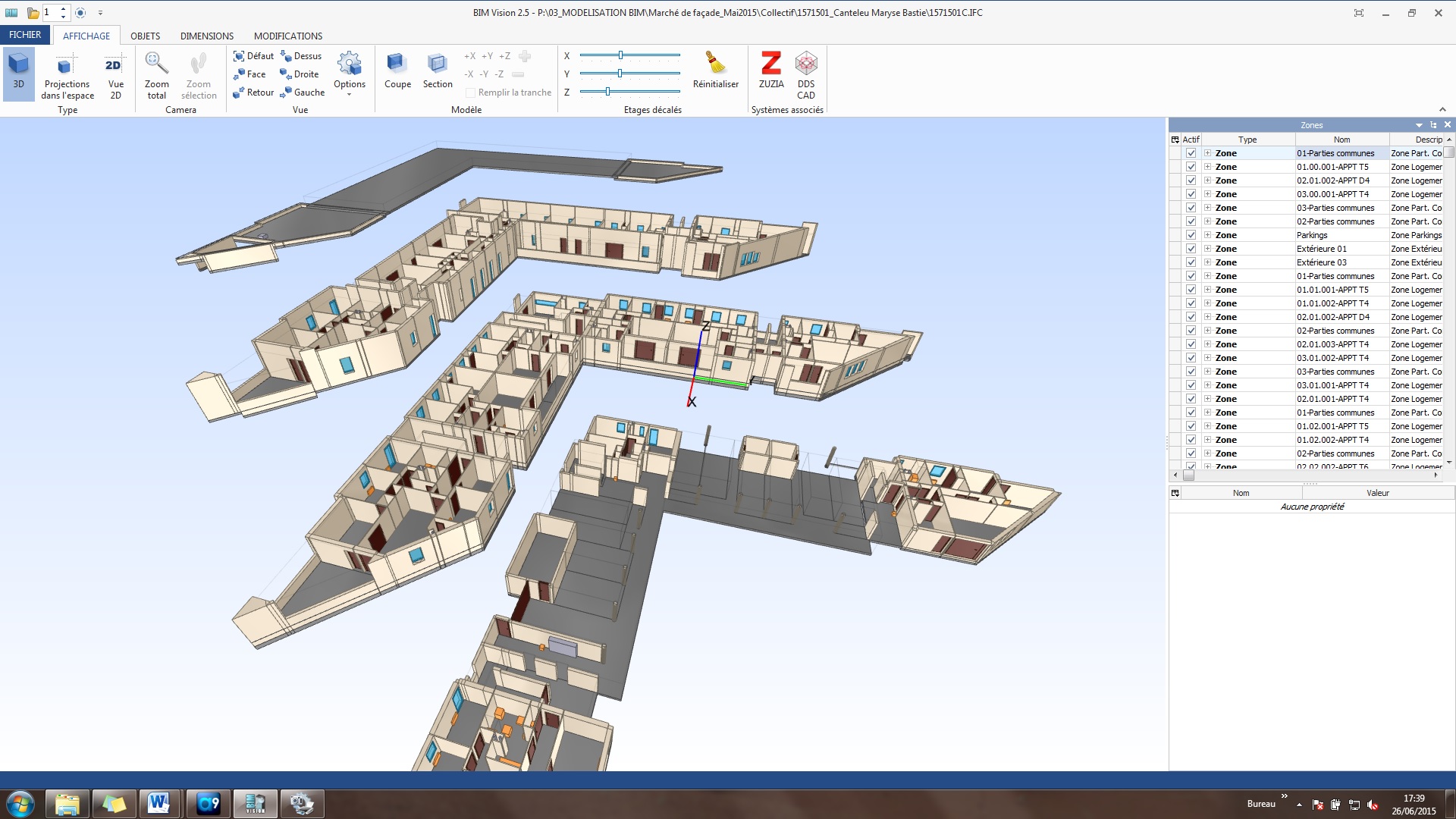 Abyla
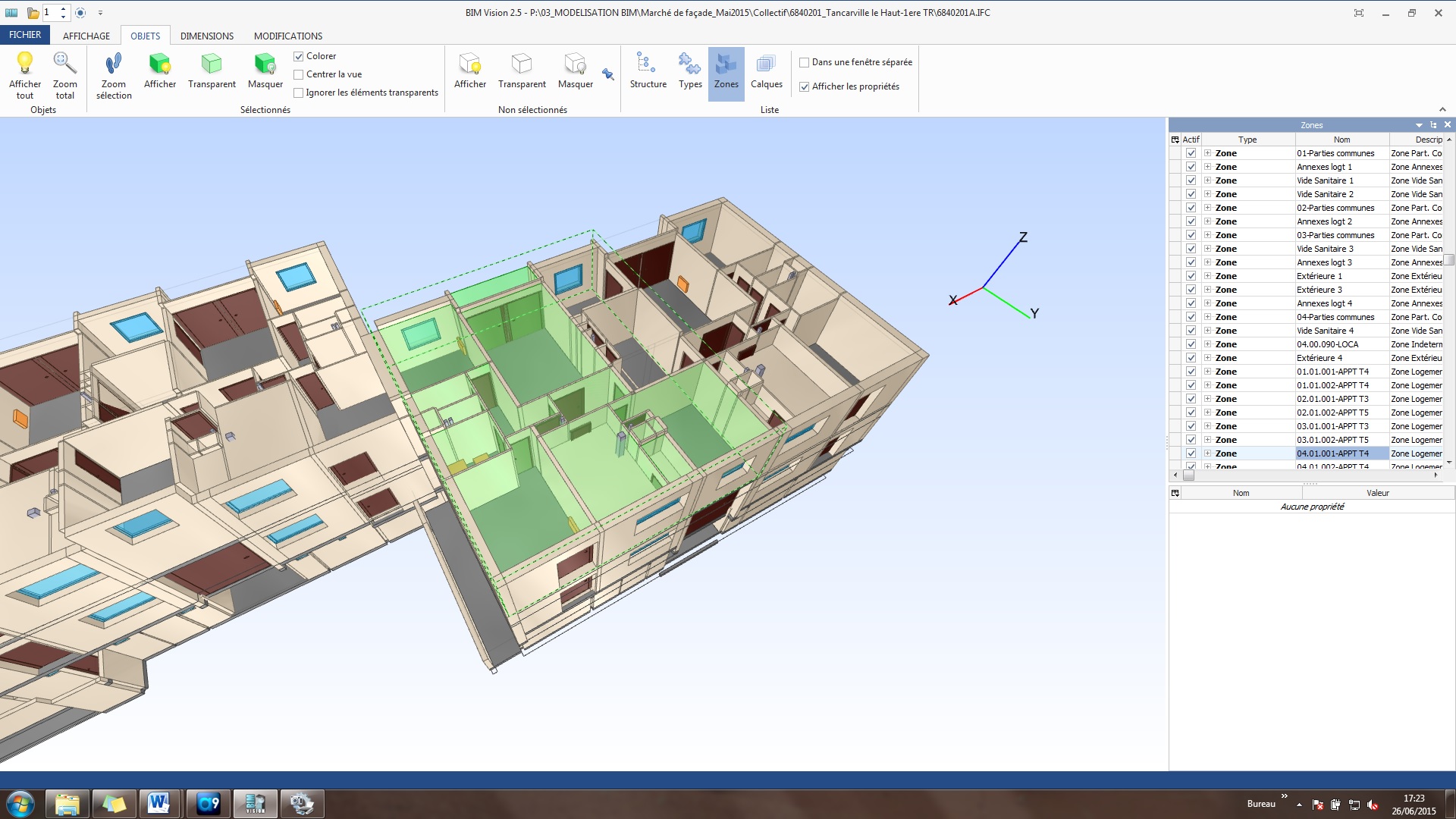 Abyla
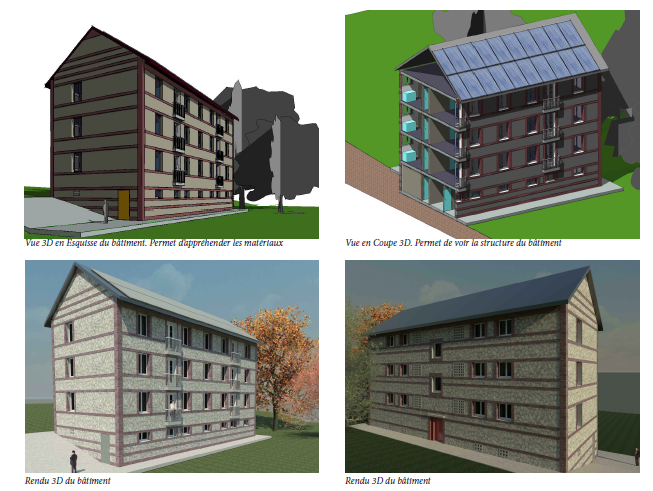 Revit
Pourquoi  adopter un SITP compatible OPEN BIM?
Avoir la connaissance technique et graphique de son patrimoine sous forme de maquette numérique
Traçabilité et programmation des interventions (entretien, maintenance, travaux) 
Anticiper et maîtriser les coûts d’exploitation
Maîtriser les évolutions  des exigences réglementaires et leur conséquences (DPE, amiante, électricité et gaz, …, carnet d’entretien numérique)
Exporter et importer des maquettes numériques avec les IFC
Gagner en efficience en interne
Disposer d’un module décisionnel avec des indicateurs stratégiques 
Rendre un meilleur service aux locataires
         = Besoin stratégique et vital
Disposer d’un module décisionnel pour suivre des indicateurs stratégiques
Etude Patrimoine
-Docs
-Arbitrage
Format Abyla
Format DWG
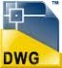 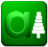 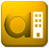 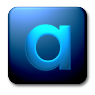 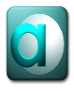 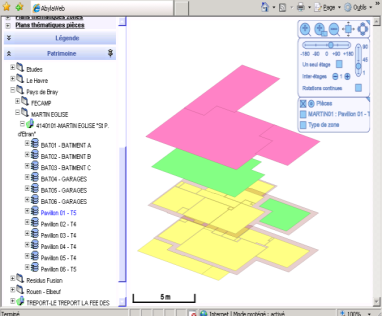 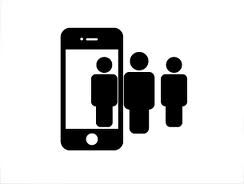 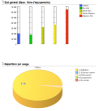 Mobilité
Décisionnel
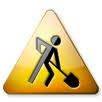 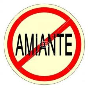 O.R.
Prévisionnel
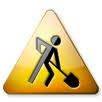 Suivi Travaux
Quelques chiffres
EN 2016 …
=> Fin de la base patrimoniale=> Intégration des diagnostics réglementaires=> Lancement de la veille technique=> Mise à jour après réception de travaux=> Intégration des opérations neuves=> Diffusion de l’outil en interne=> Génération des requêtes de données=> Charte BIM=> Cahier des Charges Opération Neuve=> Cahier des Charges Amélioration=> Création d’un poste de Bim Manager
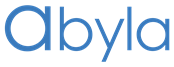 2017 ET APRÈS …
=> Accès à la maquette numérique pour les entreprises=> Carnet d’entretien et de suivi du logement=> Intégration des interventions en Entretien Courant=> Plan Stratégique du Patrimoine 2018-2027=> Plan de Patrimoine 2018-2020=> Data Management=> …